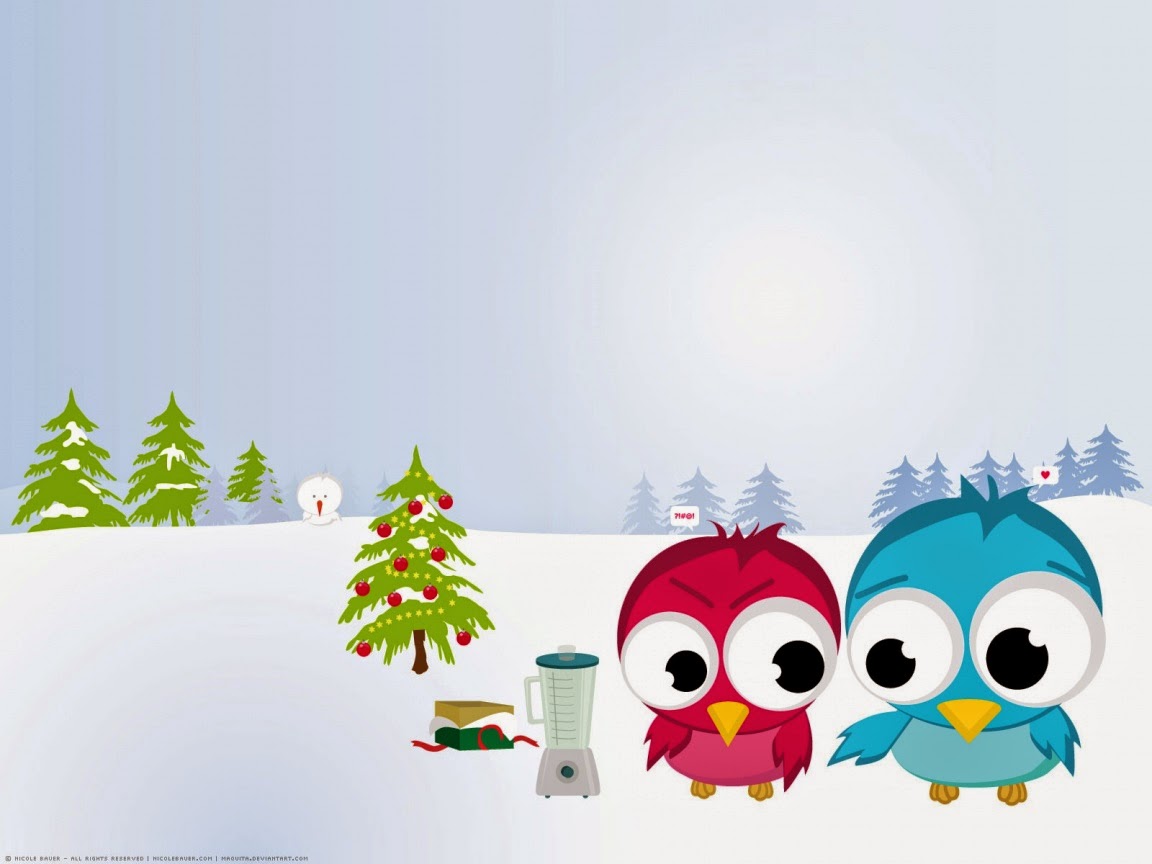 Chào mừng các cô về dự giờ
Đề tài: Tìm hiểu 1 số vật nuôi trong gia đình
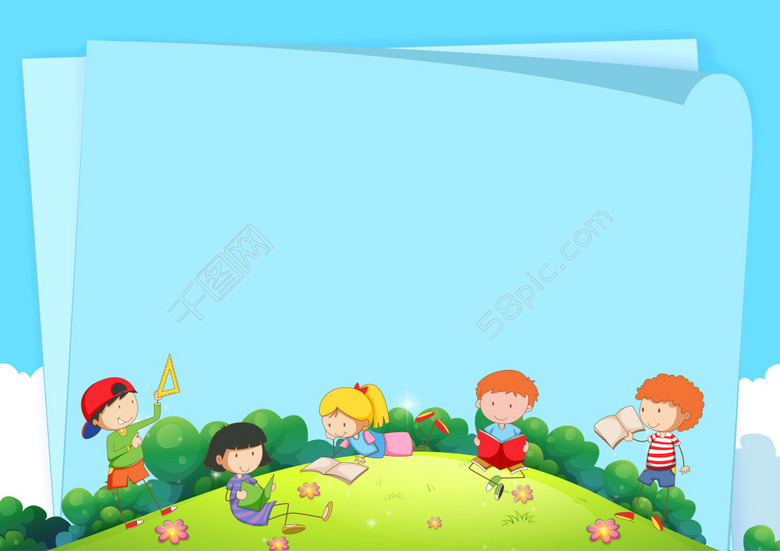 Bé cùng tìm hiểu
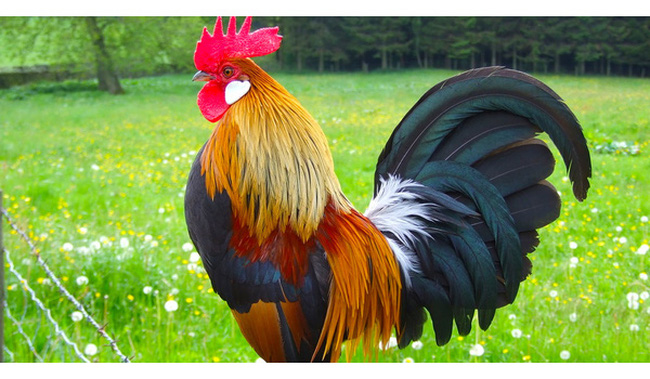 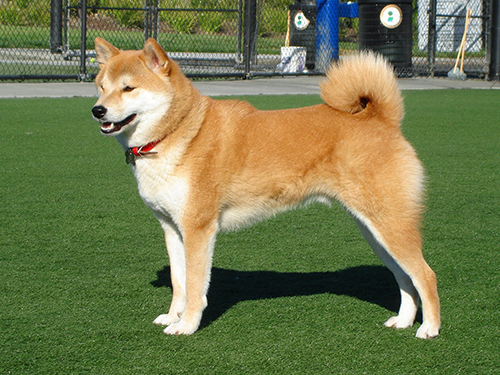 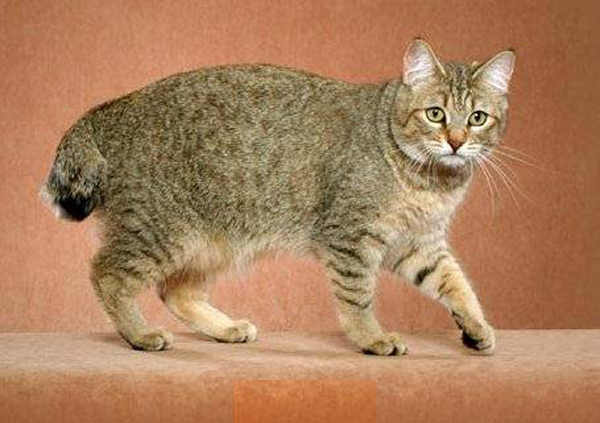 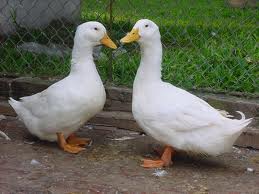 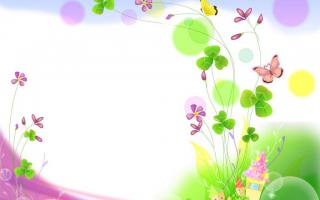 So sánh
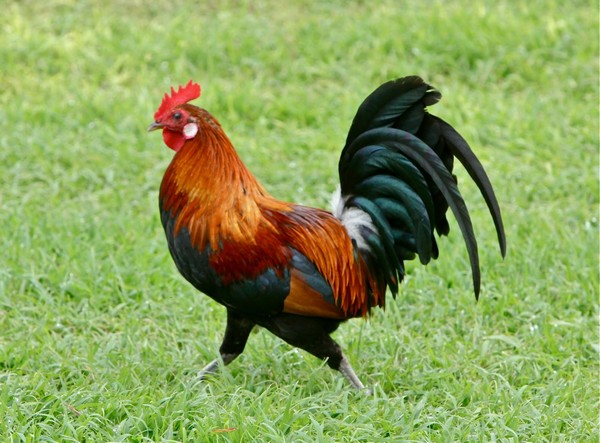 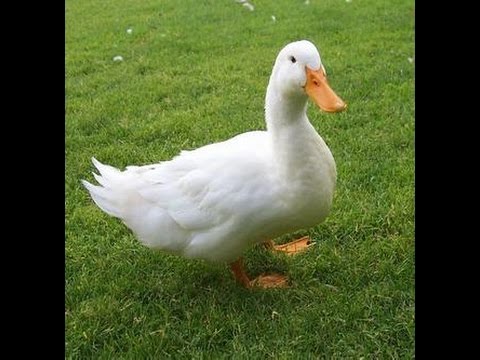 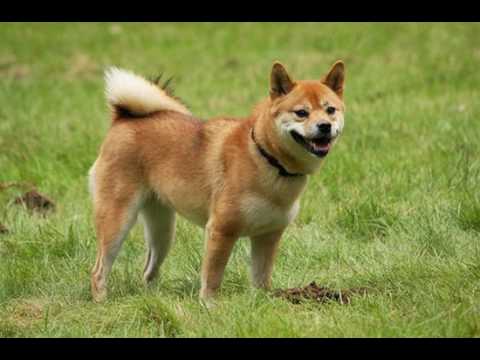 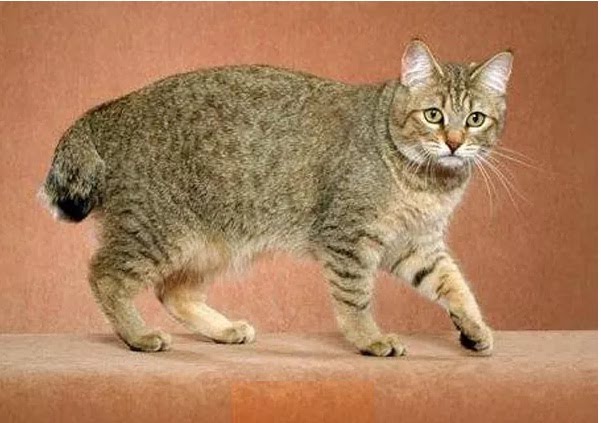 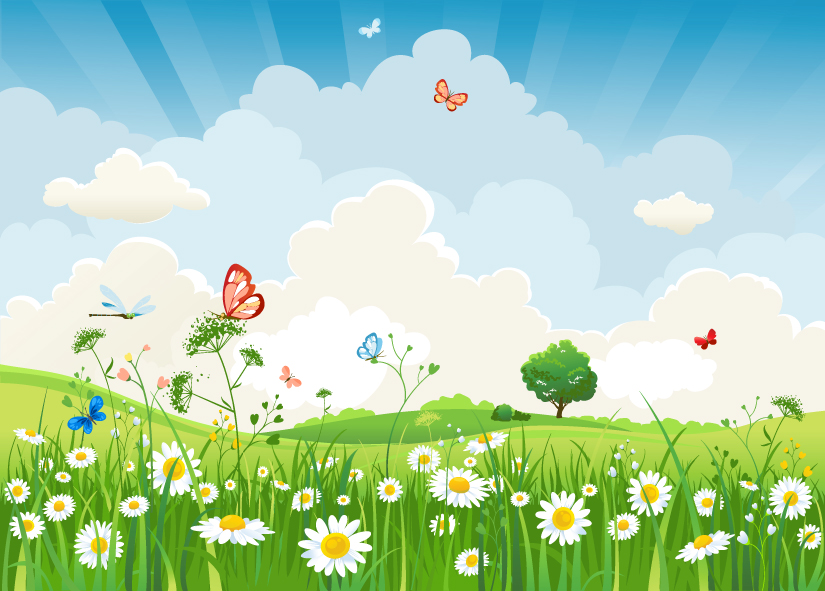 Hoạt động 2
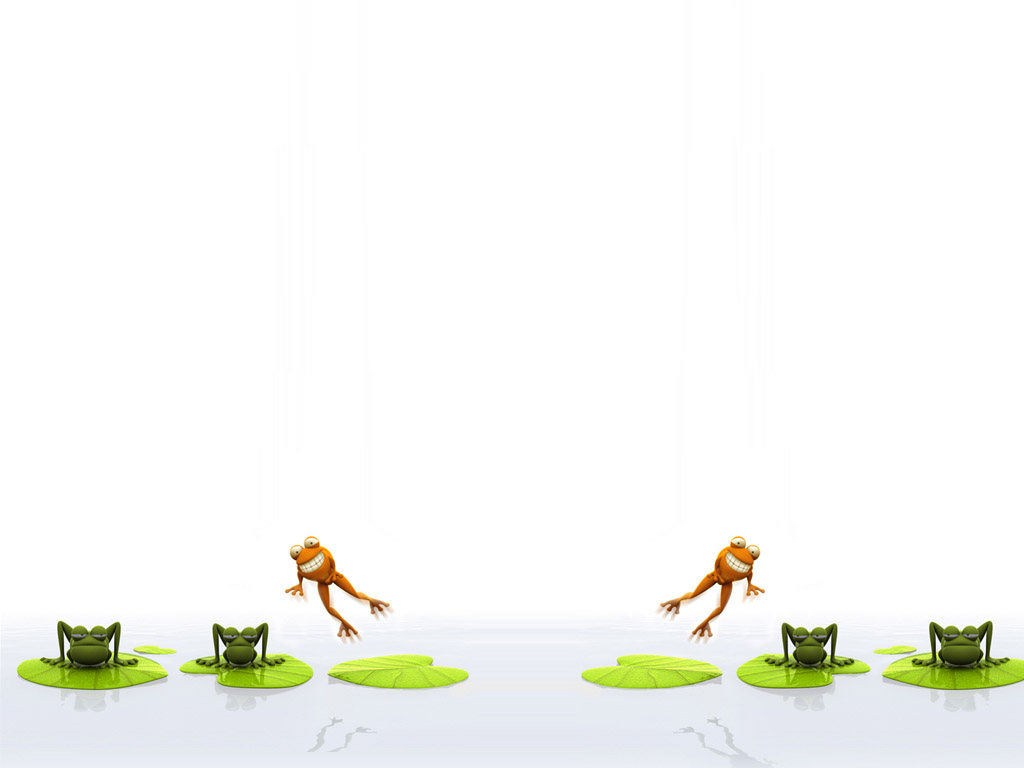 Hoạt động 3: Trò chơi
Tạo dáng
Gắn tranh
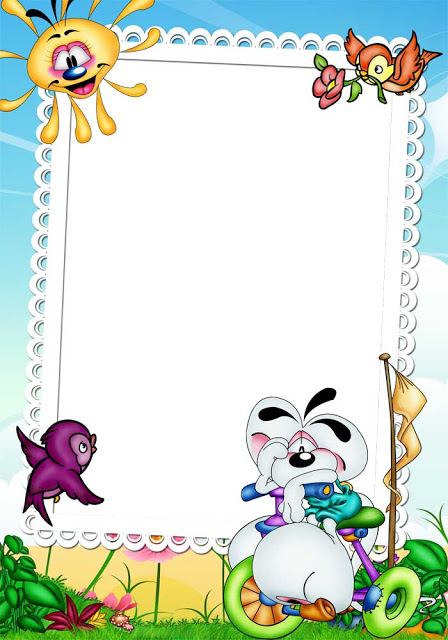 Chúc các cô ngày mới vui vẻ